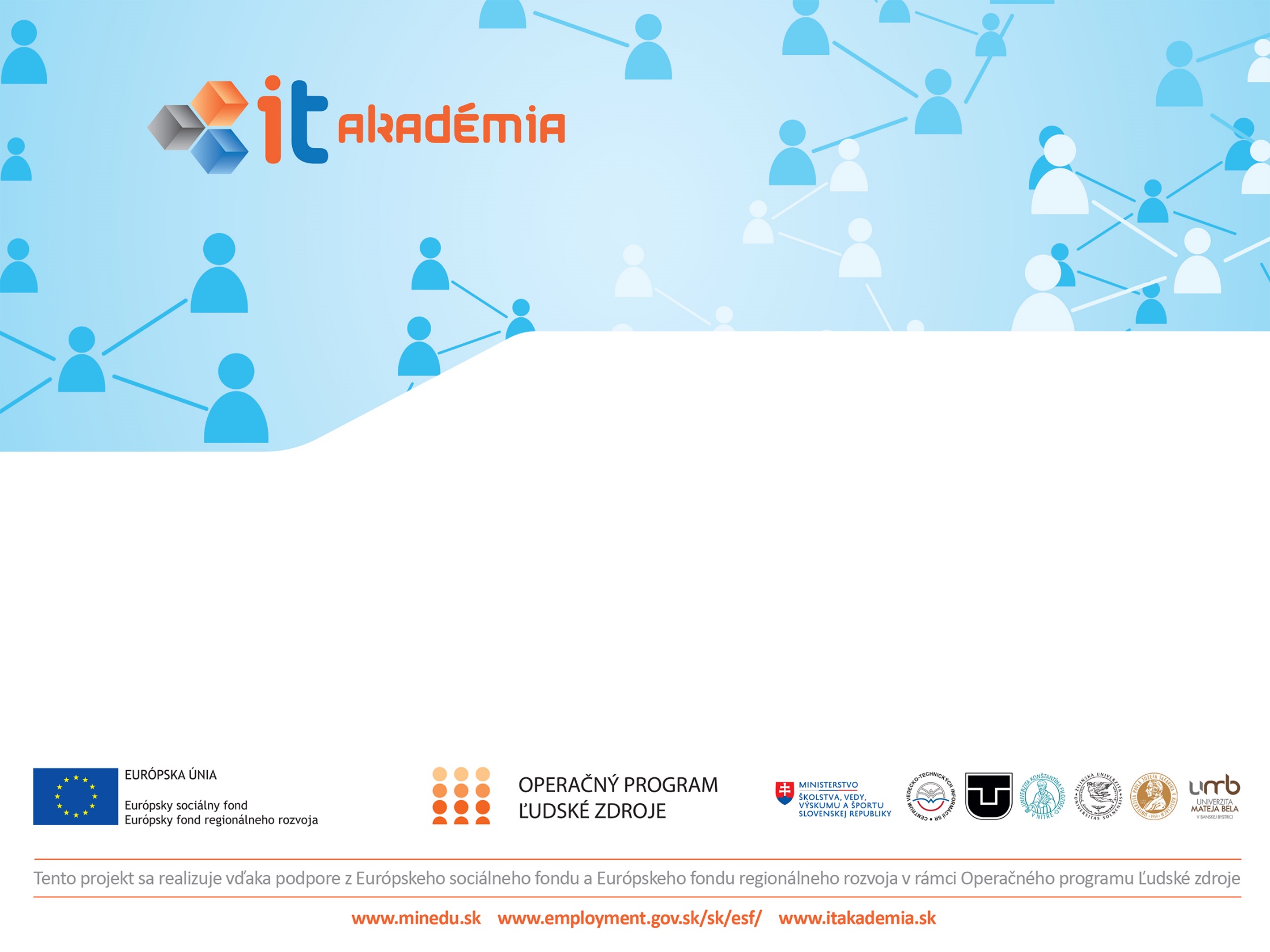 SŠ – programovanie Pythonkoncepcia programovania v jazyku Python
Ján Guniš, Ľubomír Šnajder, Zuzana Tkáčová, UPJŠ v KošiciachValentína Gunišová, GJAR, Prešov
Python
90-te roky , Guido van Rossum, Stichting Mathematisch Centrum, Holandsko, 
open source,
interpretovaný, interaktívny, objektovo orientovaný programovací jazyk,
obsahuje moduly, výnimky, dynamické typy, triedy, 
jednoduchá, ľahko čitateľná syntax,
portovaný na rôzne operačné systémy,
ľahko naučiteľný a pritom výkonný,
nízky prah, vysoký strop, široké steny (Papert, Resnick)
Vývojové prostredia
lokálna inštalácia Python, lokálne vývojové prostredie
výkonné lokálne vývojové prostredie (PyCharm Edu)
správa projektov, číslovanie riadkov, refaktoring, dopĺňanie kódu, všetko v jednom
lokálna inštalácia Python
súčasťou IDLE (Integrated Development and Learning Environment) – jednoduché vývojové prostredie
online prostredie (cloud)
problematická podpora grafických aplikácii (moduly turtle, tkinter)
Zdrojový kód (1)
Style Guide for Python Codehttps://www.python.org/dev/peps/pep-0008/
odsadenie – 4 medzery
dĺžka riadku – 79 znakov
popisné identifikátory
funkcie, premenné - malé_znaky_s_podčiarovníkom
triedy – ŤaviePísmo
konštanty - VEĽKÉ_PÍSMENÁ
názov modulu - 1slovo
Zdrojový kód (2)
moduly importujeme na začiatku programu
import modul
nasledujú definície funkcií
oddelené dvoma riadkami
max 15 riadkov pre telo funkcie
funkcie obsahujú dokumentačné reťazce
na konci programu sú príkazy najvyššej úrovne
v riadku len jeden príkaz
globálne premenné nepoužívame (okrem turtle, tkinter)
Odsadzovanie kódu (4 medzery)
def oslovenie(vek):    if vek < 18:        return 'chlapec/dievča'    else:        return 'pán/pani'
Premenné
Python: premennáje referenciou na objekt



metodiky: premenná je pomenovanie hodnoty
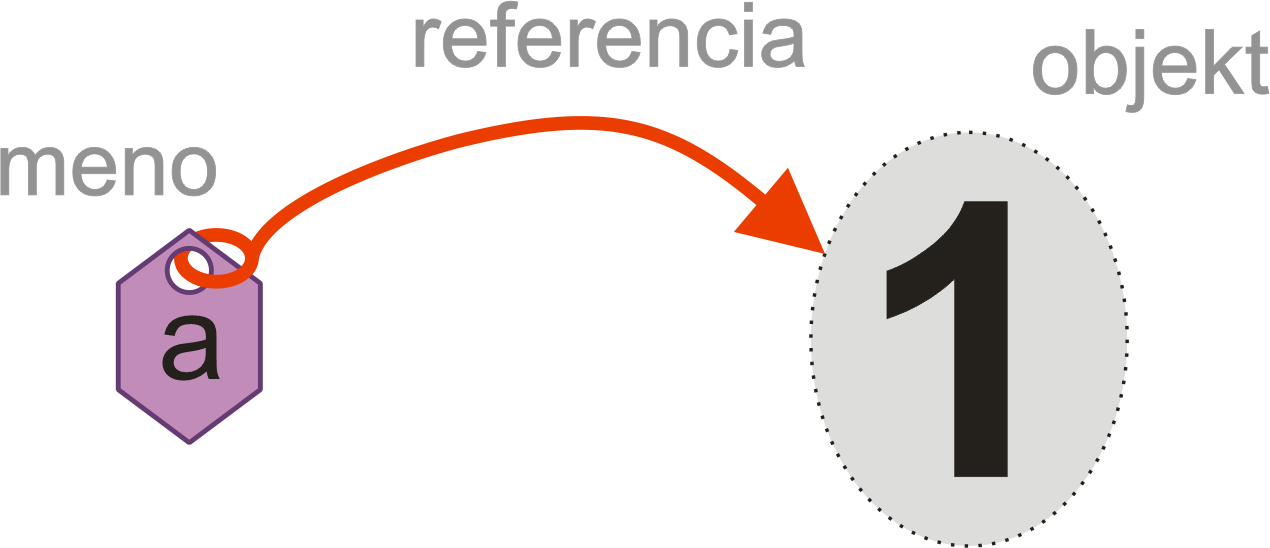 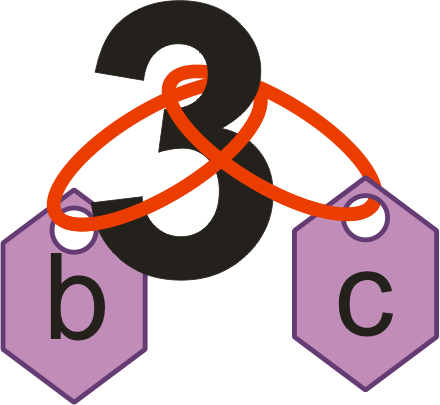 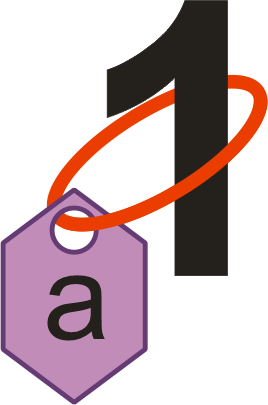 Pythonovské typy
nemeniteľné
meniteľné
int, float, str, bool
list
Zmena hodnoty (1)
Zmena hodnoty (2)
pozor na zmenu hodnoty vo funkciách
v metodikách to nerobímepokiaľ sa od funkcie zmenapriamo nežiada
def sucet(c1, c2):    vysledok = c1 + c2    return vysledok
def pridaj_zakaznikov(zoznam_starych, zoznam_novych):    for zakaznik in zoznam_novych:        if zakaznik not in zoznam_starych:            zoznam_starych.append(zakaznik)
Reťazce
'retazec' <=> "retazec"
v slovenčine sa vyskytne skôr apostrof než úvodzovka
pri programovaní sa používa skôr anglická klávesnica
apostrof sa píše bez SHIFT-u
print('Priemer známok žiaka ' + meno + ' je: ' + str(round(priemer,1)) + '.')print('Priemer známok žiaka %s je: %3.1f.' % (meno, priemer))print('Priemer známok žiaka {} je: {:3.1f}.'.format(meno, priemer))# používameprint(f'Priemer známok žiaka {meno} je: {round(priemer, 1)}.')
# aleboprint(f'Priemer známok žiaka {meno} je: {priemer:{3}.{2}}.')
Import modulov
from math import *
pi #3.141592653589793
problém pri použití viacerých modulov (neprehľadnosť, konflikt mien)
import math
math.pi #3.141592653589793
používame v metodikách
možnosť vytvoriť viac korytnačiek (modul turtle)
Slučka udalostí
mainloop() - slučka udalostí
niektorí autori mainloop() nepoužívajú (najmä pri turtle)
predpokladajú použitie v prostredí IDLE
neuvedomujú si, že mimoIDLE program funguje inak
v metodikách ju vždy používame
import turtlepero = turtle.Turtle()tabula = turtle.Screen()...tabula.mainloop()
Python nie je Pascal/Java/Imagine ...
niektoré veci nie je potrebné robiť
niektoré sa robia inak
niektoré sa dajú robiť už aj v základnom kurze
Python nie je Pascal/Java/Imagine ...
Python nie je Pascal/Java/Imagine ...
neprepisujeme riešenia z Pascalu/Javy/Imaginu do Pythonu
dá sa to, ale prečo?
na niektoré úlohy sme radšej zabudli
vymysleli sme nové problémy, ktorým sa môžeme venovať
Ďakujem za pozornosť
Diskusia

Ján Guniš , Ľubomír Šnajder, Zuzana Tkáčová, UPJŠ v KošiciachValentína Gunišová, GJAR, Prešov